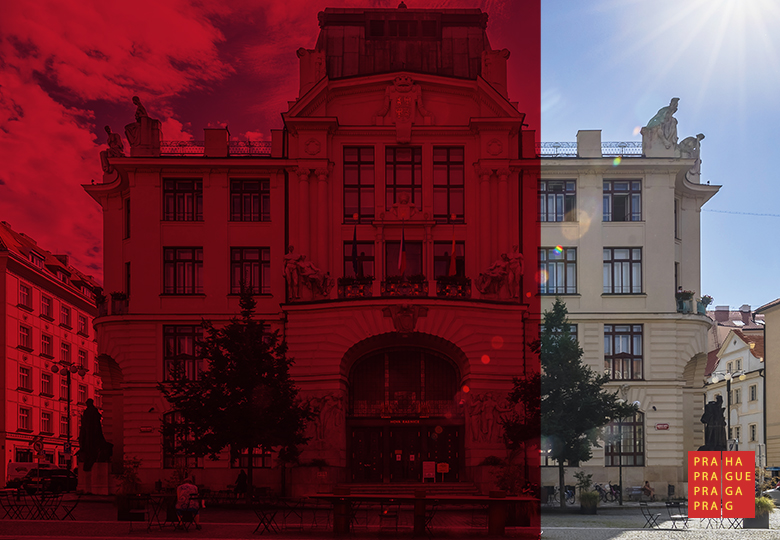 Výbor pro IT a Smart City
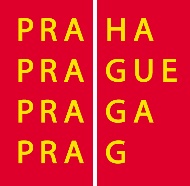 Tento dokument může obsahovat důvěrné informace a je určen výhradně pro potřeby MHMP
1
Záměr realizovat VZZajištění maintenance programového vybavení spisové služby a jejich modulů pro HMP
Zajištění maintenance programového vybavení spisové služby a jejich modulů pro HMP
Předmětem této veřejné zakázky je zajištění legislativní maintenance konsolidovaného programového vybavení jednotného systému spisové služby e-spis a jejich všech modulů ve verzi multilicence pro všechny městské části, zřizované organizace i magistrát HMP. V rámci maintenance budou řešeny všechny legislativní změny, jejich analýza, vývoj a implementace upgrade verzí na jednotlivých organizací, verze i meziverze systému, instalace verzí.

V současné době je programové vybavení spisové služby stabilně implementováno a provozován v rámci MČ Prahy 1, 2, 3, 4, 6, 7, 8, 9, 10, 11, 13, 14, 15, 17, 19, 20 a 21, a dále v rámci MMČ 23–57 a MHMP (modul PKO).
Zajištění maintenance programového vybavení spisové služby a jejich modulů pro HMP
Součástí jsou především následné komponenty: 
e-Spis – komplexní řešení (spisová služba plná verze), využívají městské části.
e-Spis LITE – optimalizovaná hostovaná elektronická spisová služba vhodná pro zřizované organizace (školy, školky, zřizované organizace)
PKO – Pražský komunální odpad, využívá MHMP
ASDP – agenda správy dopravních přestupků, využívají městské části
DESA  - důvěryhodná elektronická spisovna a archiv, využívají městské části 


Vzhledem k tomu, že systém e-spis je klíčovou aplikací pro všechny organizace a je hlavním předpokladem řádného fungování všech dotčených organizací, je nutné zajištění maintenance celého systému e-spis v souladu s měnící se legislativou a technologickým prostředím. 

Předpokládaná hodnota  105 595 200 Kč bez DPH 
Smlouva bude uzavřena na 36 měsíců
Zajištění maintenance programového vybavení spisové služby a jejich modulů pro HMP
Realizace vychází z Celoměstské koncepce rozvoje informačních systémů pro potřeby hl. m. Prahy a městských částí na období do roku 2025, která byla schválena usnesením Rady HMP č. 2037 ze dne 28. 8. 2018 a Zastupitelstva HMP č. 39/2 ze dne 6.9.2018.

V rámci jednání Řídící rady CMK, dne 29. 01. 2021, bylo přijato následující usnesení: 

„Řídící rada CMK doporučuje záměr s názvem Zajištění maintenance programového vybavení spisové služby a jejich modulů pro HMP, který je přílohou tohoto usnesení ke schválení.“

Záměr byl přeložen také na jednání komise RHMP pro ICT, která dne 15.6.2021 přijala usnesení:

„Komise RHMP pro ICT bere na vědomí zápis z jednání řídící rady CMK č.7 ze dne 29.01.2021“

 Veřejná zakázka byla schválena usnesením Rady HMP 
č. 1940 ze dne 30. 8. 2021